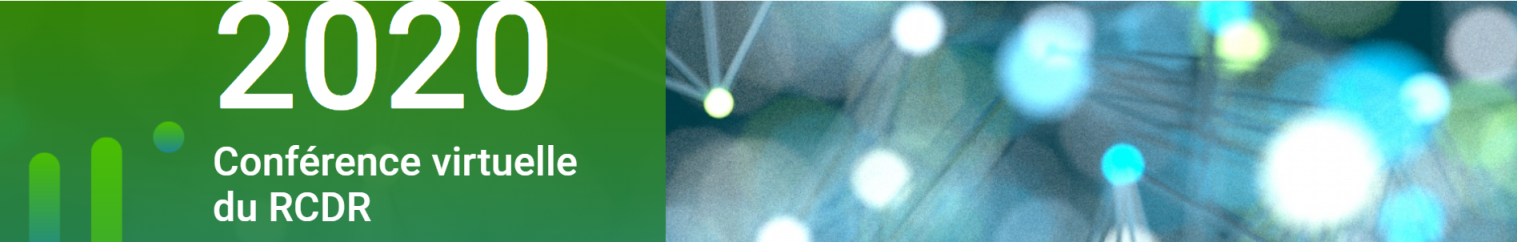 Lignes directrices des Bibliothèques UdeM pour le financement des ressources informationnelles en accès libre
Khalid Jouamaa
Directeur des collections
7 octobre 2020
Contexte
Orientation du processus de financement permettant l’accès libre à la documentation savante.
Financement destiné à tout groupe désireux de libérer les accès aux ressources (éditeurs, organismes, regroupements de chercheurs, etc.).
Financement provenant du budget consacré à la documentation.
Non couverts :
les frais de publication;
les ressources éducatives libres REL.
Objectifs
Assurer un continuum de la politique institutionnelle adoptée à la fin de 2019.
Accompagner la mission première des Bibliothèques UdeM : faire rayonner le savoir.
Participer activement à la démocratisation de l’édition savante.
Dégager des critères d’admissibilité et d’évaluation objectifs.
Garantir une saine utilisation des fonds publics.
Critères d’admissibilité
Adéquation avec les besoins de la communauté UdeM.
Respect du processus éditorial scientifique établi dans la discipline concernée.
Absence de barrière tarifaire ou autre type d’obstacle à l’accès.
Aspects évalués
Immédiateté de l’accès.
Préservation de l’accès libre.
Processus de révision des contenus (révision par les pairs).
Peu ou pas de frais pour l’auteur.
Transparence de la gouvernance et des processus.
Biais favorable pour les ressources francophones.
Grille des cibles de soutien
Formule de base : 50% du coût moyen d’un document type dans la discipline concernée.
La grille sert de barème pour uniformiser les contributions.
Pondérée par :
Importance de la ressource pour la communauté UdeM.
Fréquence de parution et des mises à jour.
Ressources financières dont dispose la ressource.